aajke
আজকের মাল্টিমিডিয়া ক্লাসে স্বাগতম
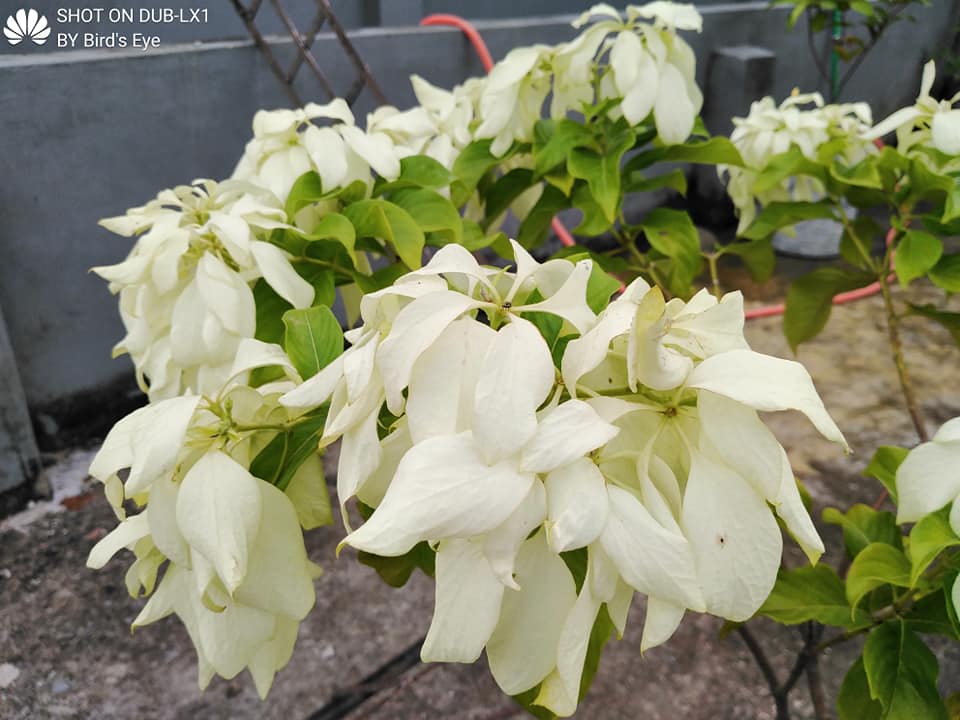 পরিচিতি
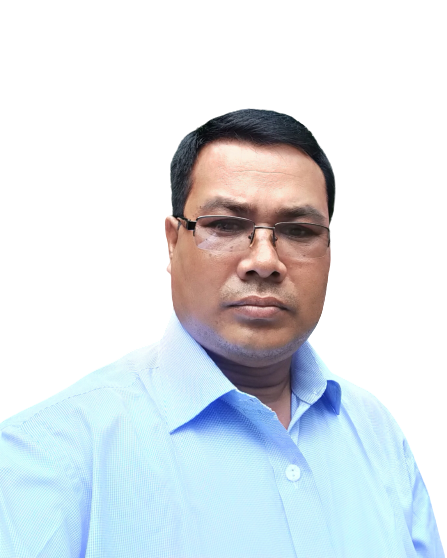 সন্তোষ কুমার বর্মা, 
সহকারী শিক্ষক, 
ভান্ডারদহ জনতা উচ্চ বিদ্যালয়, 
পাটগ্রাম, লালমনিরহাট।
 মোবাইল- ০১৭৬৮৯২৬৬৫৮   santoshbarman4329@gmail,com
বাংলা ভাষার ব্যাকরণ 
নবম/দশম শ্রেণী 
সময়ঃ ৪৫ মিনিট 
তারিখঃ ১৭/০১/২০২১ ইং
ছবিতে তোমরা কি দেখতে পাচ্ছ?
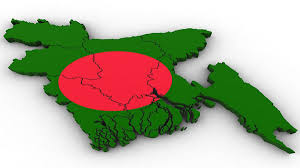 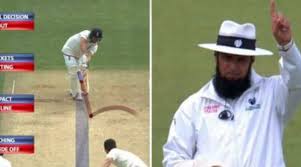 বাংলাদেশের মানচিত্র
ইশারায় কথা বলছে
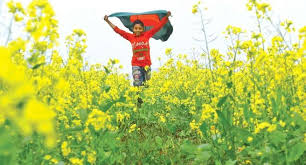 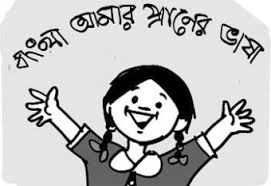 সাবাস বাংলাদেশ
বাংলা ভাষার লেখ্য রুপ কী?
সাধু ও চলিত ভাষা
“ সাধু  ভাষা “
শিখনফল
এই পাঠ শেষে শিক্ষার্থীরা ----
১। সাধুভাষা  কী তা বলতে পারবে, 
২। সাধু ও চলিত রীতির পার্থক্য লিখতে পারবে, 
৩। বাংলাভাষার রীতিভেদ বর্ননা করতে পারবে,
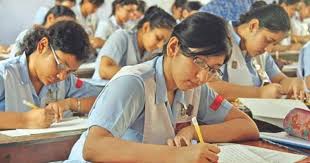 যে ভাষায় মানুষ লিখিত ভাবে মনের ভাব প্রকাশ করে, তাকে সাধুরীতি বলে।
একক কাজ
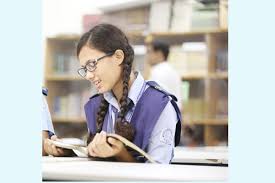 সাধু রীতি কী লিখ?
সাধু ও চলিত রীতির পার্থক্য
সাধুভাষা
          
১। সাধুরীতি ব্যাকরণের নিয়ম অনুসারে। 
২। এ রীতি গুরুগম্ভীর ও ততসম শব্দবহুল। 
৩। এ ভাষা নাটকের সংলাপ ও বক্ততায় অনুপযোগী।
চলিতভাষা
 
 ১। চলিতভাষা  পরিবর্তনশীল। 
২। এ রীতি তদ্ভব  শব্দবহুল। 
৩। চলিত ভাষা সংক্ষিপ্ত ও সহজবোধ্য নাটকের সংলাপ আলাপ-আলোচনায় বেশি উপযোগী।
জোড়ায় কাজ
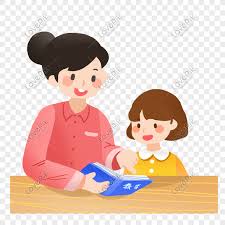 সাধু ও চলিত রীতি তিনটি করে পার্থক্য লিখ?
চলিত ভাষা
সাধু ভাষা
মুখের বুলি হিসাবে পরিচিত।
ব্যাকরণের নিয়ম অনুসরণ করে।
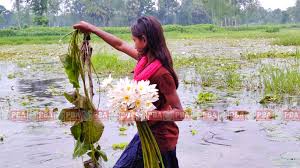 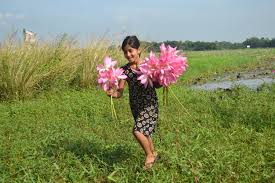 সে ফুল তুলিয়া নিল।
সে ফুল তুলে নিল।
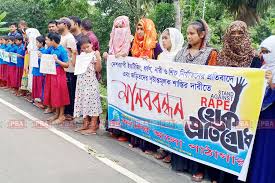 সাধু রীতি লেখ্য 
সাধু রীতি ব্যাকরণ অনুসরণ করে চলে 
এবং পদবিন্যাস সুনিয়ন্তিত ও
 সুনিদিষ্ট
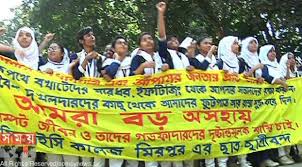 চলিত রীতি 

কথিত ভাষা বা মুখের বুলি হিসাবে প্রচলিত,আলাপ আলোচনা বক্ততা ও নাট্য সংলাপের জন্য বেশি উপযোগী
দলগত কাজ
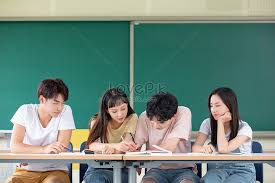 সাধু ও চলিত ভাষার রুপ কী কী ? বর্ননা কর।
লৈখিক ভাষার সাধু ও চলিত ভাষার উদাহরণ সহ বর্ননা কর।
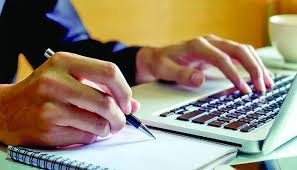 সাধুরীতি
 
তাহাকে দেখিয়া মনে হইতেছে একজন শিক্ষিত!
চলিত
পদ
সাধু
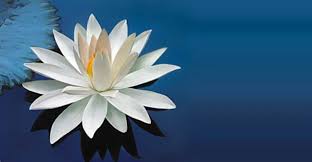 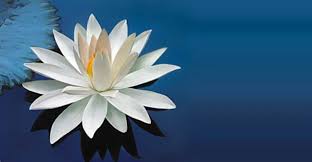 ফুল ফুটে রয়েছে
ফুল ফুটিয়া রহিয়াছে
বিশেষ্য
চলিত রীতি
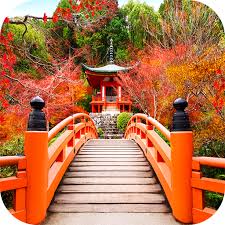 পুল পেরিয়ে সামনে একটা ফুল বাগান পড়ল। তারি মধ্য দিয়া রাস্তা
মুল্যায়ন
১। সাধু ভাষা কাকে বলে ?
 
২। একটি সাধু ভাষার উদাহরণ দাও ?
 
৩। সাহিত্য, বই পুস্তক  কী ভাষায় লিখিত হয়ে থাকে ?
বাড়ির কাজ
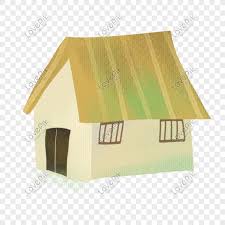 বহুনির্বাচনী প্রশ্ন--- 
             প্রশ্নের সঠিক উত্তর দাও

১।  বাংলা লেখ্য ভাষার রীতি কয়টি ? 
       (ক) একটি  (খ) দুইটি  
       (গ) তিনটি  (ঘ) চারটি 

২। চলিত রীতি- 
      (ক) দুর্বোধ্য  (খ) সহজবোধ্য 
       (গ) নাটকের অনুপযোগী  (ঘ) উপযোগী
ধন্যবাদ
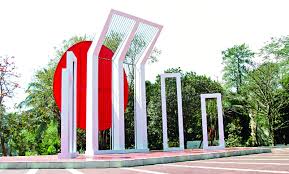